Glasgow - October 2022Data Protection and Confidentiality
Alex BaileyMedical Research Council, Regulatory Support Centrealex.bailey@mrc.ukri.org
https://www.mrc.ukri.org/regulatorysupportcentre
Aims
Overview of UK Data Protection law and possible changes

Look at practical applications of the law in health research



Help you understand the kind of issues that need
to be considered for research projects
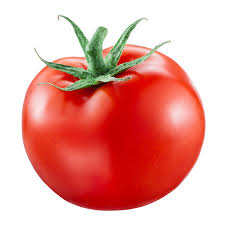 Legal frameworks
Common Law Duty of ConfidentialityGoverns who has access to confidential information (e.g. Health Information)

UK General Data Protection Regulation and Data Protection Act 2018Governs the processing of Personal DataSoon to be the Data Protection and Digital Information Act
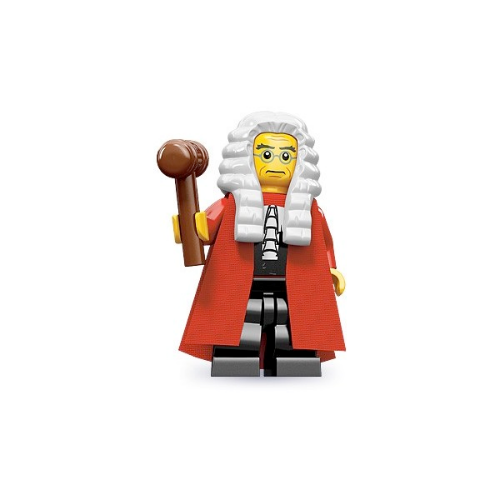 Is the data identifiable?
Identifiable
Anonymous
Content

Context
Information Commissioner’s Office (ICO)
Is the data identifiable?
Content
Data minimisation
Derivation
Encryption
Accuracy and Utility?
Context
Data Sharing Agreements
Controlled access
The law / professional controls
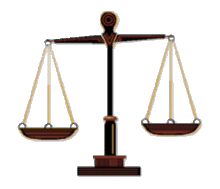 Is the data identifiable?
When in the project is the data identifiable?
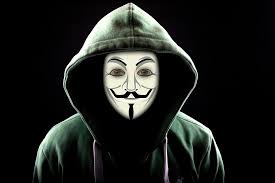 So What?
Important to know when data is identifiable /personal / confidential

Determines what approvals you require

Health Data Access Toolkit

Help you understand the questions during applications
Help you understand your / others’ responsibilities
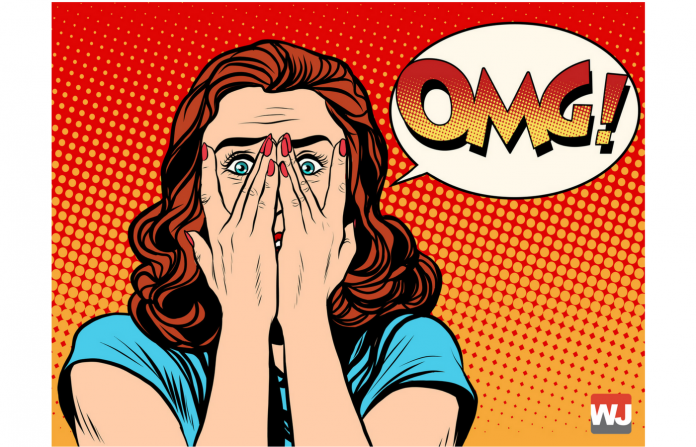 Common myths
Care teams can screen medical notes for
research without patient consent
TRUE
 
Care Team?

Passing information on?
Common myths
Consent is always needed to access confidential patient information for research
FALSE
Common myths
NHS REC approval provides a legal avenue for researchers to access patient notes for research
FALSE
MQA
Confidentiality
Common Law Duty of Confidentiality - governs who has access to confidential information (not just Health Information)

Information not in the public domain
Relates to an identifiable person (alive or dead)

Not organisational, all about who sees what and why

Given to someone with the reasonable expectation that it won’t be disclosed to anyone else (no surprises)
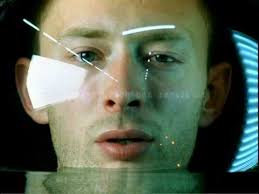 Common law - using confidential information
Legal avenues

Consent to share / provide access
What constitutes consent?
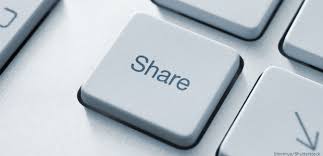 Common law - using confidential information
Legal avenues
England / Wales: Section 251 (Confidentiality Advisory Group)
Scotland: Caldicott or Public Benefit and Privacy Panel
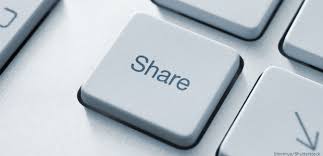 Confidentiality Advisory Group and Section 251
Applications (England and Wales) reviewed by The Confidentiality Advisory Group
Independent group of people acting under legislation


Review about 60 research applications a year


Difficult approval to obtain
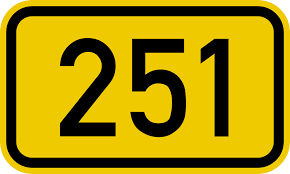 Scotland: Caldicott Guardian
Information from a Single Board

Can approve if in the ‘Substantial Public Interest’
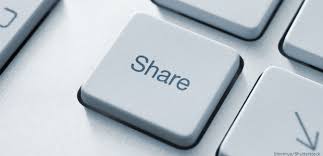 Health and Social Care Public Benefit and Privacy Panel
Information from multiple Boards

Can approve if in the ‘Substantial Public Interest’

Also gives other approvals (e.g. central CHI), irrespective of legal avenues
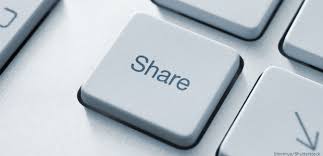 Northern Ireland
Currently, common law i.e. can approve if in the ‘Substantial Public Interest’


Moving towards using legislation similar to England


All approvals are permissive
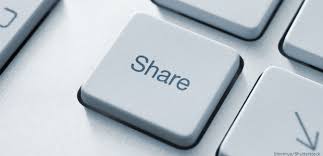 Legal Avenues
HospitalCancer registry of
deceased patients(One-off extract)
Primary Care
Living patients(One-off extract)
Name, NHS#, DOB, Gender, Postcode, Smoking Status, COPD Diagnosis
Name, NHS#, DOB, Gender, Postcode, GP ID, Smoking Status, COPD Diagnosis
NHS# CHI
Central NHSLink to HES, COD
and DOD from
2000 - 2040(6 monthly linkageand extract)
UniversityResearch Team(Linkage and analysis)
Cancer Registry
New cancer diagnosis
Until 2040(Ongoing linkage)
NHS#, CHI, new cancer diagnosis
Publishpapers
Confidential Information
Non-Confidential Information
Questions?
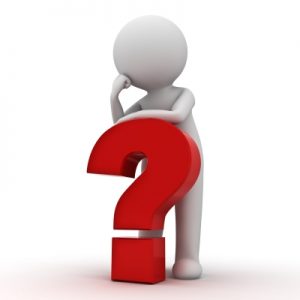 Data Protection
Processing of Personal Data


Data relating to living, identified or identifiable person (on its own or in combination with other data you are reasonably likely to have access to)


Corporate responsibility and independent of Common Law
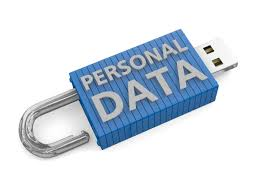 Common myths
All genetic data is personal data
FALSE

Relatives?

Genetic data?

Context?
Common myths
Consent is the usual lawful basis for processing
personal data for research in the UK
FALSE
Data Protection
GDPR was written to facilitate health research


Spirit of the law is about people


Data Protection by ‘default and design’
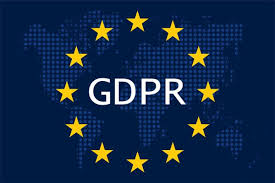 So What?
Processing Personal Data subject to UK GDPRThe Controller has responsibility for:

Accountability  

Purpose limitation
Ensuring data minimisation

Being accurate

Ensuring security

Storage limitation

Lawful, fair and transparent
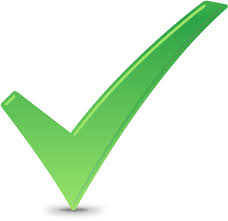 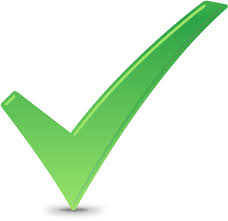 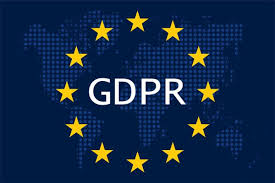 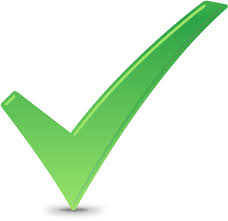 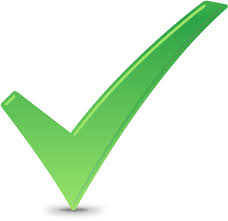 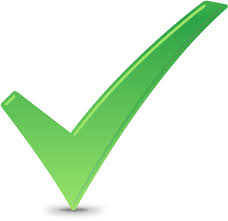 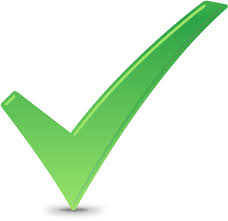 Lawful basis to process personal data
Personal data
Public authorities (Universities)  - ‘task in the public interest’
Non-public authorities - ‘legitimate interest’

Special categories of personal data
Processing is necessary for archiving purposes in the public interest, or scientific and historical research purposes or statistical purposes in accordance with Article 89(1)*

*Safeguards protecting the rights and freedoms of data subjects
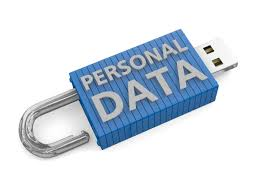 Consent
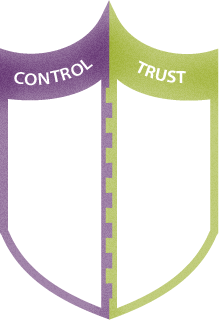 Consent can be a lawful basis for data processing, but not for research

Consent is important for:
ethics, transparency, fairness, complying with common law
lawful
fair
transparent
Transparency
By lawConcise, transparent, intelligible and easily accessible
Written in clear and plain language, particularly if addressed to a child
Best practiceLayered approach to ensure appropriate transparencyLiving documents, including privacy notices
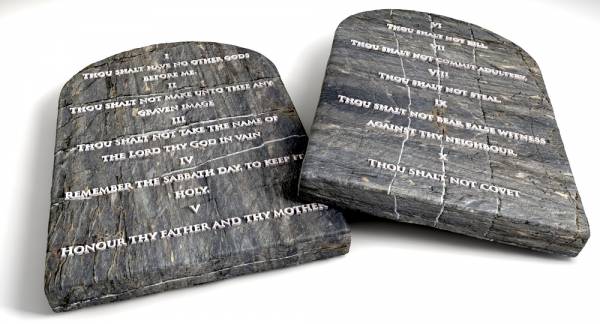 Transparency for Research
Project Website
Pressreleases
Organisational Website
Projectnewsletters
Consent process
????????
Participant visits
Rights and exemptions
Subject rights
Informed
Erasure of data
Portability of data
Objection to processing
Access by data subject
Rectification of data
Restriction of processing
For research, exemptions from each right are available, but conditional on further safeguards
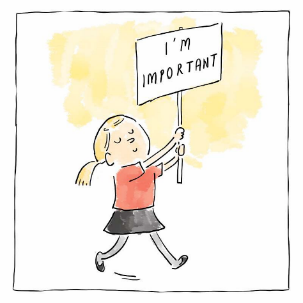 Rights and exemptions
Exemptions from each right are conditional on further safeguards, such as:

Likely to render research impossible or to seriously impair achievement of research objectives
Talk to your Data Protection Officer
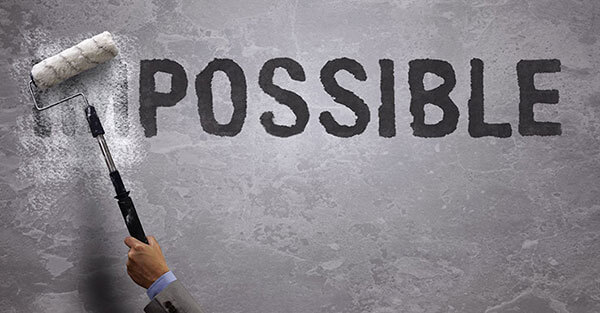 Exemption to subject rights
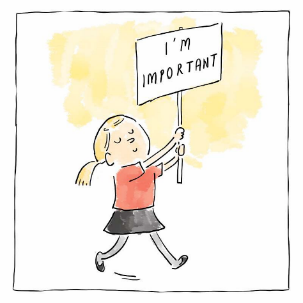 Just because you have exemptions - 
doesn’t mean you have to use them

Building public trust in research is important

Be fair - depends on what you can offer participants
Summary
Confidentiality - not changing

Legal avenue(s)

Data protection - small changes

Transparency
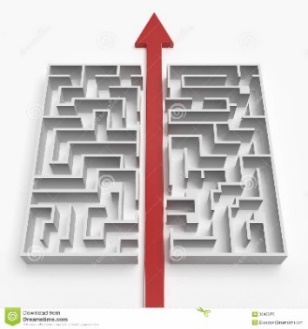 Questions?
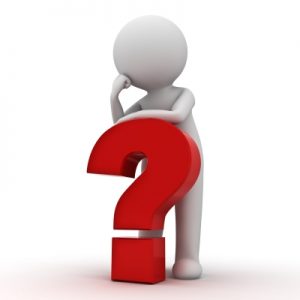 This workshop was organised by the Translational Research Initiative, at the University of Glasgow, in collaboration with the MRC Regulatory Support team.

The event was funded by the Wellcome Trust, grant number 219390/Z/19/Z.

Contacts:

UofG TRI: mvls-innovation@glasgow.ac.uk
MRC Regulatory Support Centre: rsc@mrc.ukri.org
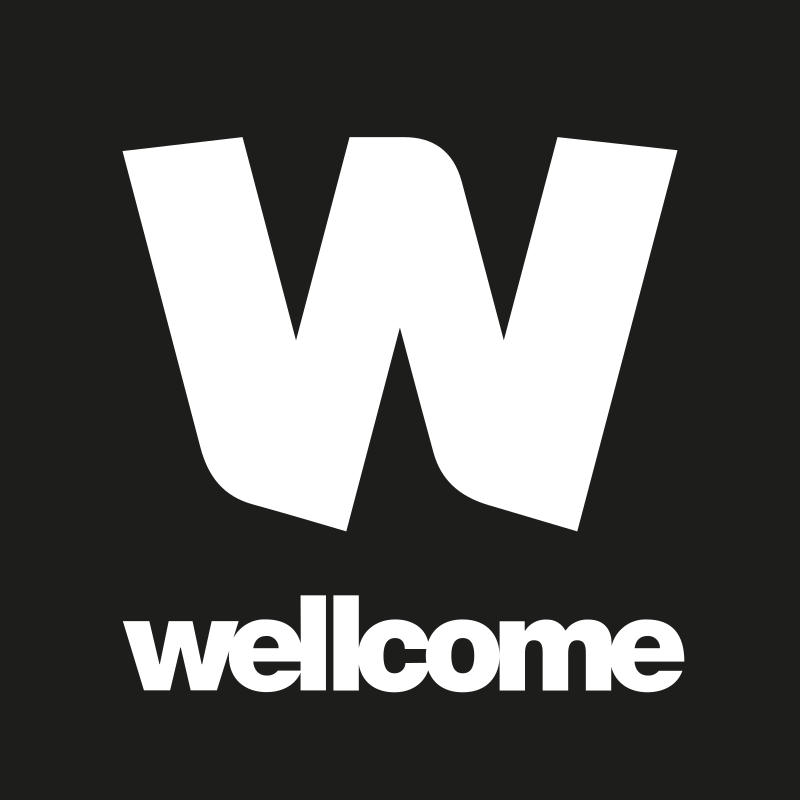 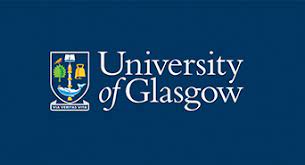